Data Citation Service for CMIP6and IPCC DDC Aspects
CMIP6/AR6 Project Kickoff, 19.07.2016
I. Citation: Workflow Overview
Provide Citation Information
Update Citation Information
Citation Information fixed
DataCite DOI Registration
ESGF and CMIP data pool (CDP)
Long-Term Data Archival
IPCC DDC Reference Data Archive
ESGF and CDP
Answer CMIP6 Call for Mod. Centers
Model Runs and CMOR
Additional and Corrected Dataset  Versions
AR6 – stable data
CMIP6 – dynamic data
CMIP6 Callto Mod. Centers
IPCC WGI AR6Submission Deadline
Time
2
19.07.2016
I. Citation: Motivation
Request from WGCM: Make CMIP6 data citableprior to Long-Term Archival in the IPCC-DDC.
3
19.07.2016
I. Citation: Situation in CMIP5
Situation in CMIP5
DOI Citation
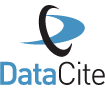 IPCC-DDC Data
CMIP5 Data
ca. 2-3 years
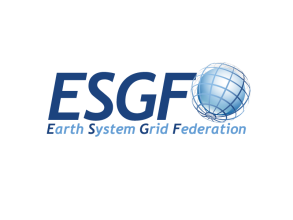 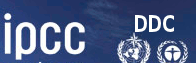 ESGF Conference 2015
4
19.07.2016
I. Citation: Concept for CMIP6 (1)
Concept for CMIP6
Early Citation
DOI Citation
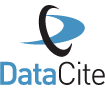 closely inter-related
IPCC-DDC Data
CMIP6 Data
ca. 2-3 years
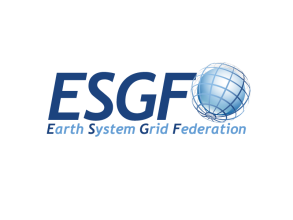 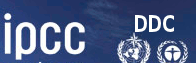 ESGF Conference 2015
5
19.07.2016
I. Citation: Concept for CMIP6 (2)
Concept for CMIP6
Early Citation
DOI Citation
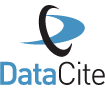 closely inter-related
Creators (PubYear):Title.  WDCC. DataCite DOI.
Creators (PubYear):Title. Version. Publisher. PID.
Citation Granularities: Model Data and Experiment Data
Early Citations include Versions for the identification of used datasets.
ESGF Conference 2015
6
19.07.2016
I. Citation: Data Citation Service
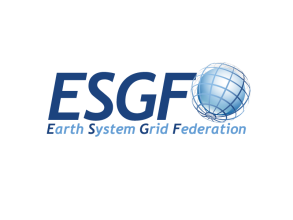 User
Archive
Citationinformation
REQUEST for citation by controlled names (DRS)
Citation Service
DISPLAYoption
DATAoption
XML
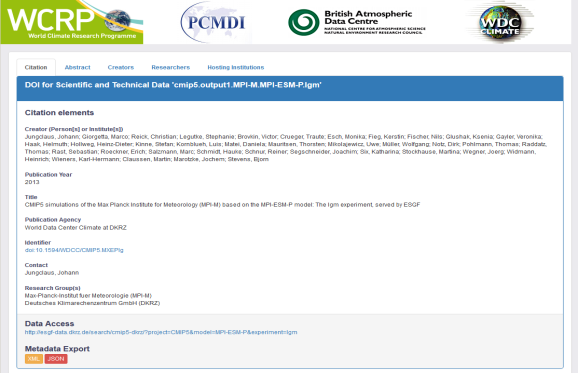 JSON
Creators
Title
Publication Year
Publisher
PID
Contributors
…
7
19.07.2016
I. Citation: Human Users
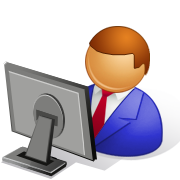 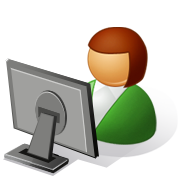 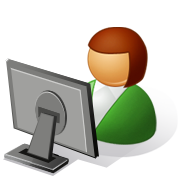 Data User / Article Writer:
access citation information
Data Reviewer / Article Reader:
access cited data
Data Creator:
insert/update citation information
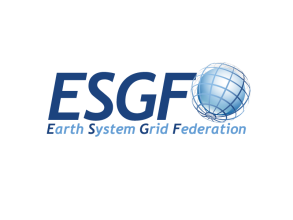 Oracle APEX GUI
Publisher Portal
CoG
Access Data by DOI via Landing Page
Access“Data Citation”Link
Access“Data Access”Link
Insert / UpdateCitation
Landing Page
CitationService
ProvideInformation
ESGF Conference 2015
8
19.07.2016
I. Citation: Data Creators
Use Case 1: Providing Citation Information
Citation APEX GUI:
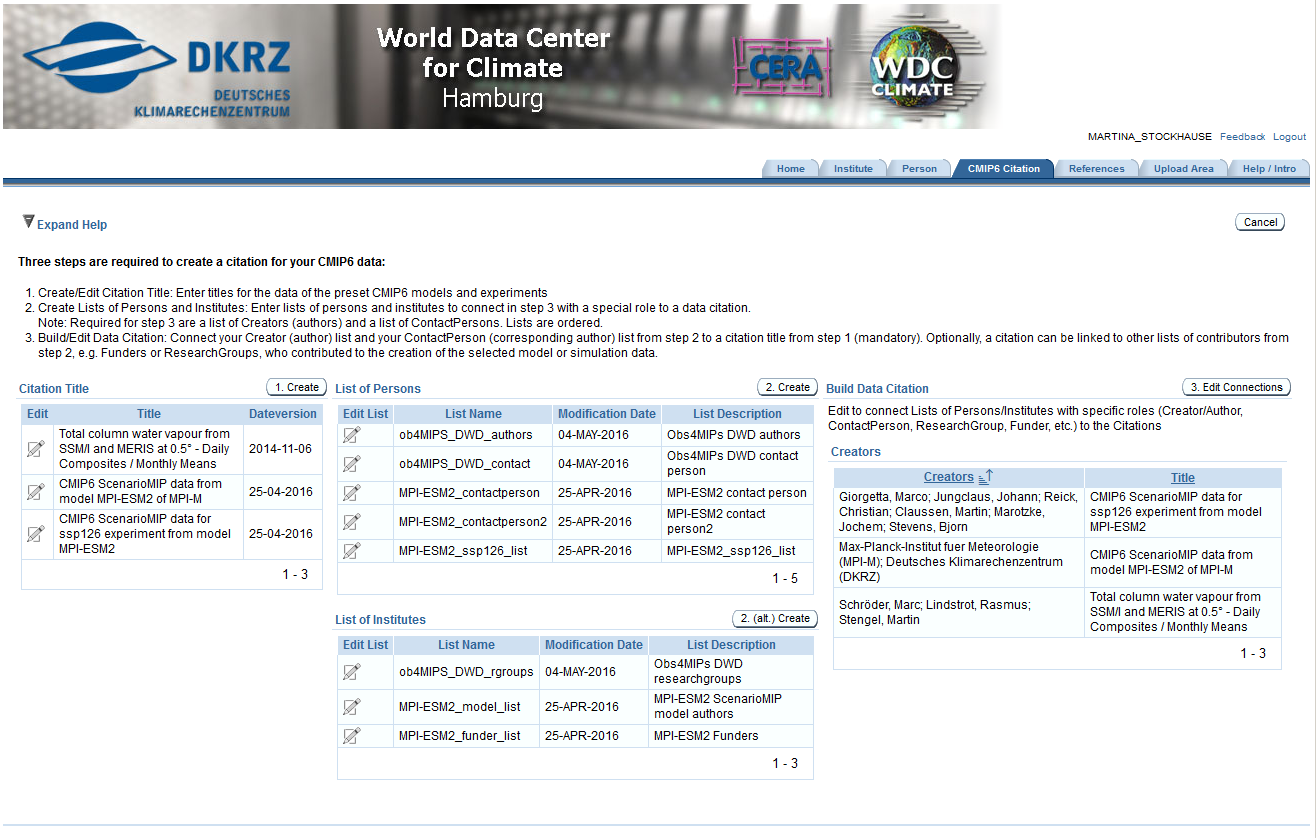 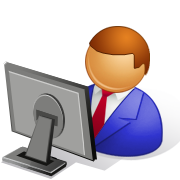 Data Creator
Oracle APEX GUI
Insert / UpdateCitation
Insert / update citation information, which is immediately visible.
Citation information can be updated until thesubmission deadline for IPCC AR6 WGI
CitationService
http://cera-www.dkrz.de/citeXA (not yet available)
ESGF Conference 2015
9
19.07.2016
I. Citation: Data Users
Search for Citation Information in
Use Case 2: Preparing an Article
ESGF CoG Portal
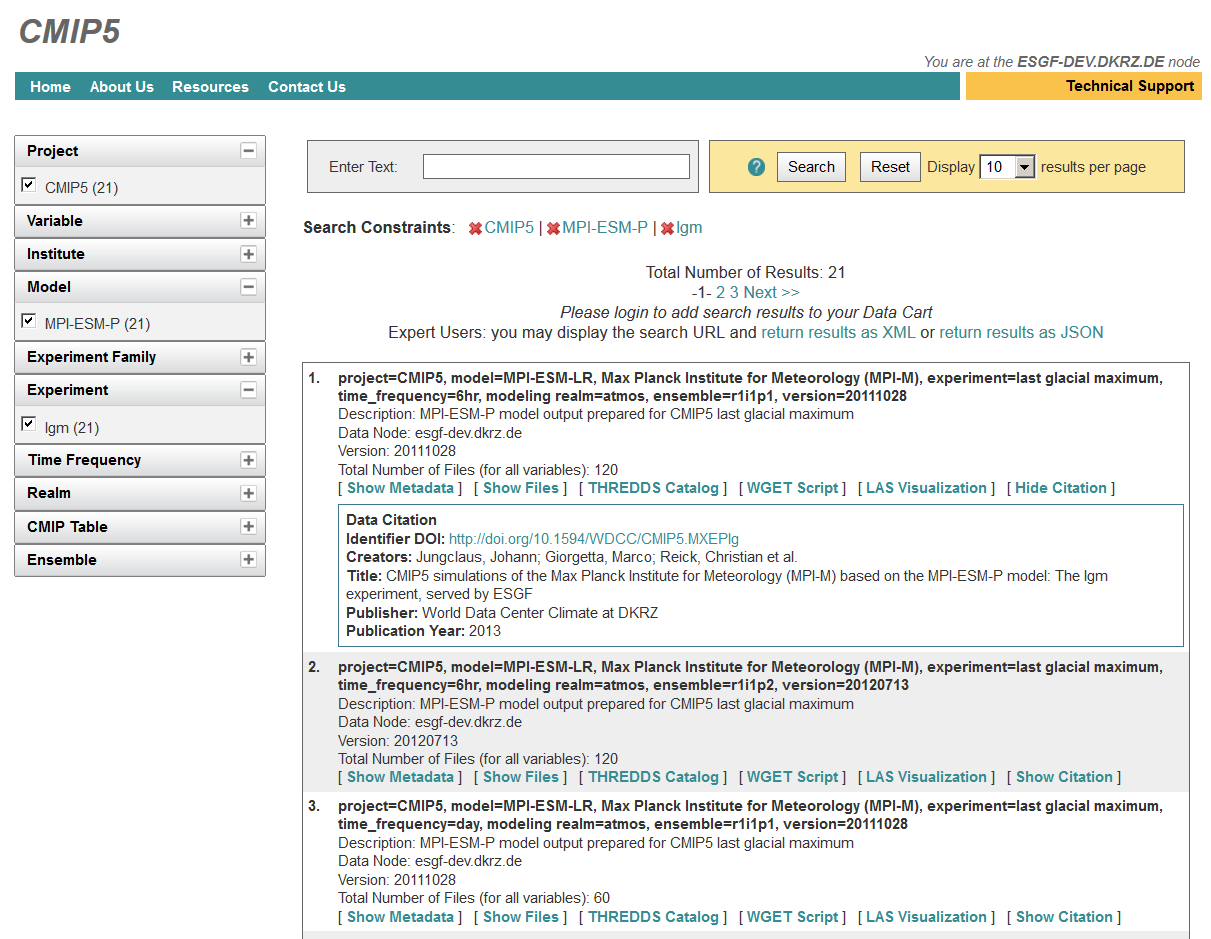 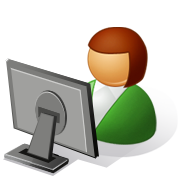 Data User / Citer
Based on DRS
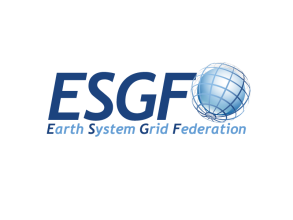 CoG
Citation Landing Page
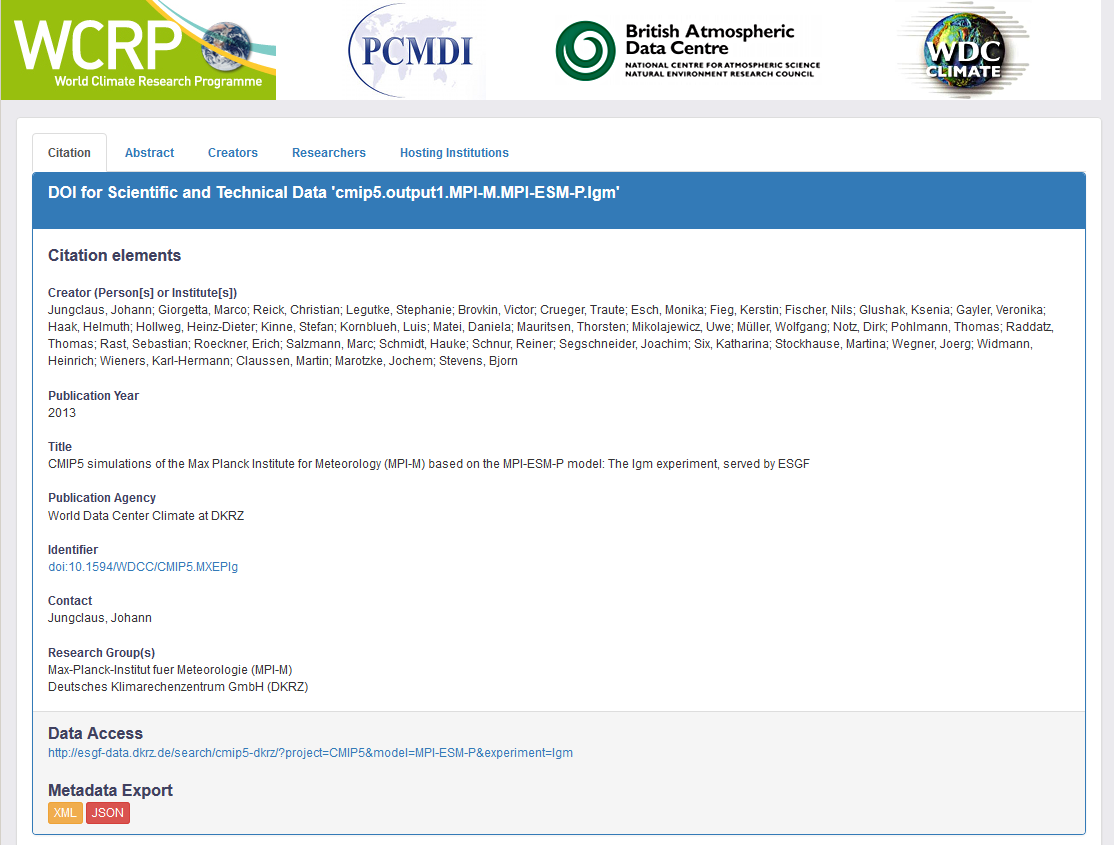 Access“Data Citation”Link
CitationService
http://esgf-data.dkrz.de
ESGF Conference 2015
The ESGF implementation is coordinated by ESGF-QCWT.
10
19.07.2016
I. Citation: Article Readers or Reviewers
Find Data Citation in reference list of anarticle, e.g.:
Use Case 3:Access Data underlying an Article
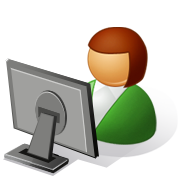 Jungclaus et al. (2012): The MPI….. v20130807. WDCC. doi:10.1594/WDCC/CMIP5.MXEPc1.
Data Reviewer /Article Reader
Publisher Portal
Citation Landing Page
Resolve DOI
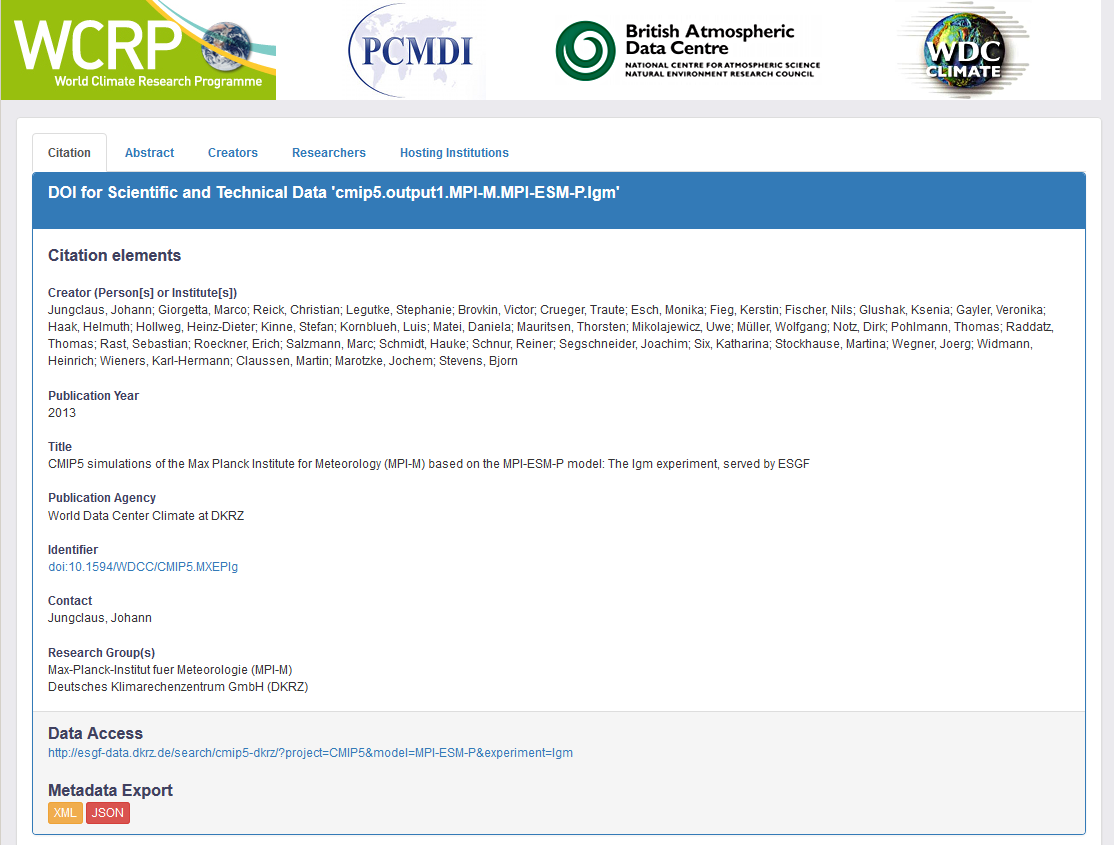 Access DOI
+ version information
LandingPage
CitationService
Access“Data Access“ Link
+ version information
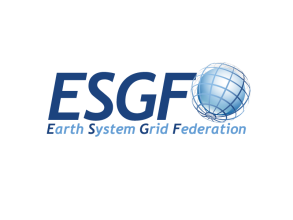 CoG
Filter with versioninformation+ Access Data
ESGF CoG Portal
Version Dependency !
ESGF Conference 2015
11
19.07.2016
I. Citation: Machine Access (1)
Citation information needs to be 
accessible within the CMIP6 project
accessible outside of CMIP6 project:
distributed into external catalogs 
registered in DataCite
for visibility outside of the CMIP6project and connecting data to articles, personsand other parts of the scientific record.
12
19.07.2016
I. Citation: Machine Access (2)
1. Access individual citation entry by DRS
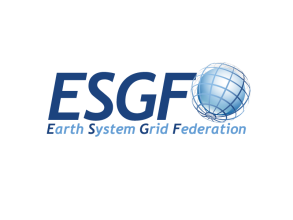 User
Archive
Citationinformation
REQUEST for citation by controlled names (DRS)
Citation Service
DISPLAYoption
DATAoption
XML
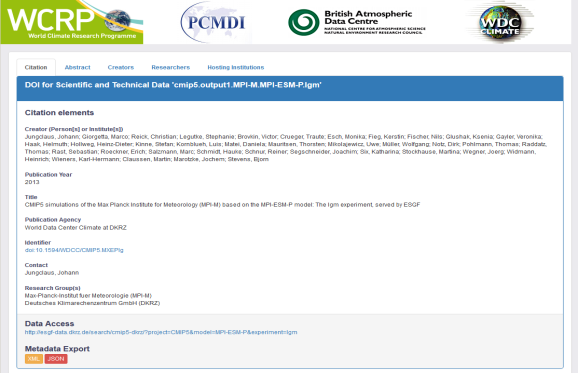 JSON
Creators
Title
Publication Year
Publisher
PID
Contributors
…
13
19.07.2016
I. Citation: Machine Access (3)
2. Access all available citation entries
ORCID
CrossRef DOI
FundRef
DataCite DOI
ISNI
doi:10.1002/jame.20038
14
19.07.2016
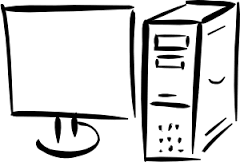 Project or external cataloguesHarvest Citation Information
DataCite MD format
OAI/PMH
OAI/PMH
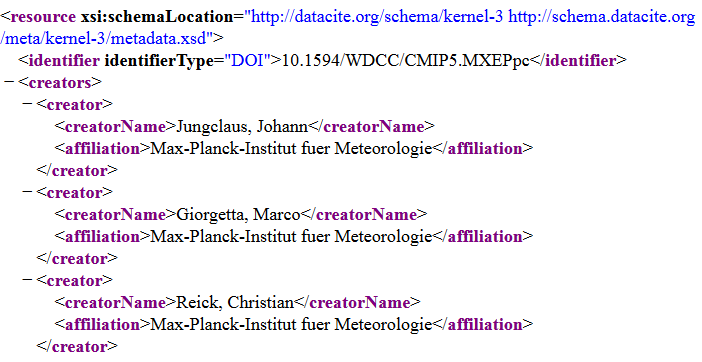 CMIP6 Citation Data
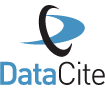 Register DOI and
Citation Information
II. IPCC DDC: Workflow Overview
Provide Citation Information
Update Citation Information
Citation Information fixed
DataCite DOI Registration
ESGF and CMIP data pool (CDP)
Long-Term Data Archival
IPCC DDC Reference Data Archive
ESGF and CDP
Answer CMIP6 Call for Mod. Centers
Model Runs and CMOR
Additional and Corrected Dataset  Versions
AR6 – stable data
CMIP6 – dynamic data
CMIP6 Callto Mod. Centers
IPCC WGI AR6Submission Deadline
Time
15
19.07.2016
II. IPCC DDC: Overview
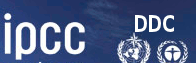 IPCC DDC (IPCC Data Distribution Centre):
“The DDC is designed primarily for climate change researchers, but materials contained on the site may also be of interest to educators, governmental and non-governmental organisations, and the general public.” (source: http://ipcc-data.org)
IPCC DDC Organization:
DDC is overseen by IPCC TGICA (Task Group on Data and Scenario Support for Impact and Climate Analysis)
DDC is jointly managed by the BADC (British Atmospheric Data Centre), the WDC Climate at DKRZ, and the CIESIN (Center for Int. Earth Science Information Network)
16
19.07.2016
II. IPCC DDC at WDCC / DKRZ
World Data Center for Climate
Long-Term Archive for Climate Data
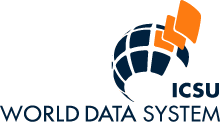 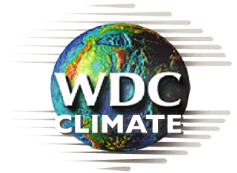 1992: Long-term archive for climate data
2003: regular member of the ICSU World Data System, 2011 renewed ICSU WDS membership/certification 
2010: WDCC moved to Deutsches Klimarechenzentrum
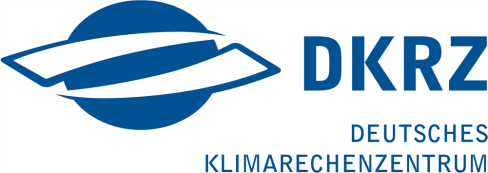 IPCC-DDC at WDCC / DKRZReference Archive for Climate Model Output Data
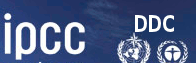 1995: LTA for IPCC climate model data since SAR
2008: parts of FAR added to DDC 
2013/14: LTA of IPCC AR5
17
[Speaker Notes: FAR: NCAR comparable role to ETH Zurich in AR5]
II. IPCC DDC: AR5 Reference Archive (1)
The DDC Reference Archive / The IPCC WG1 Archive
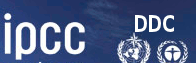 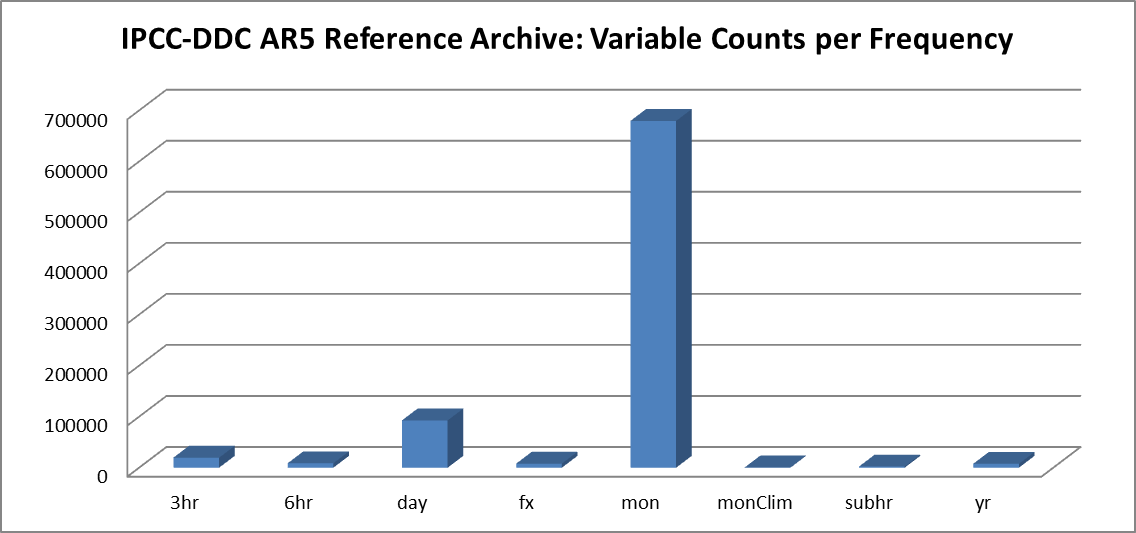 18
19.07.2016
II. IPCC DDC: AR5 Reference Archive (2)
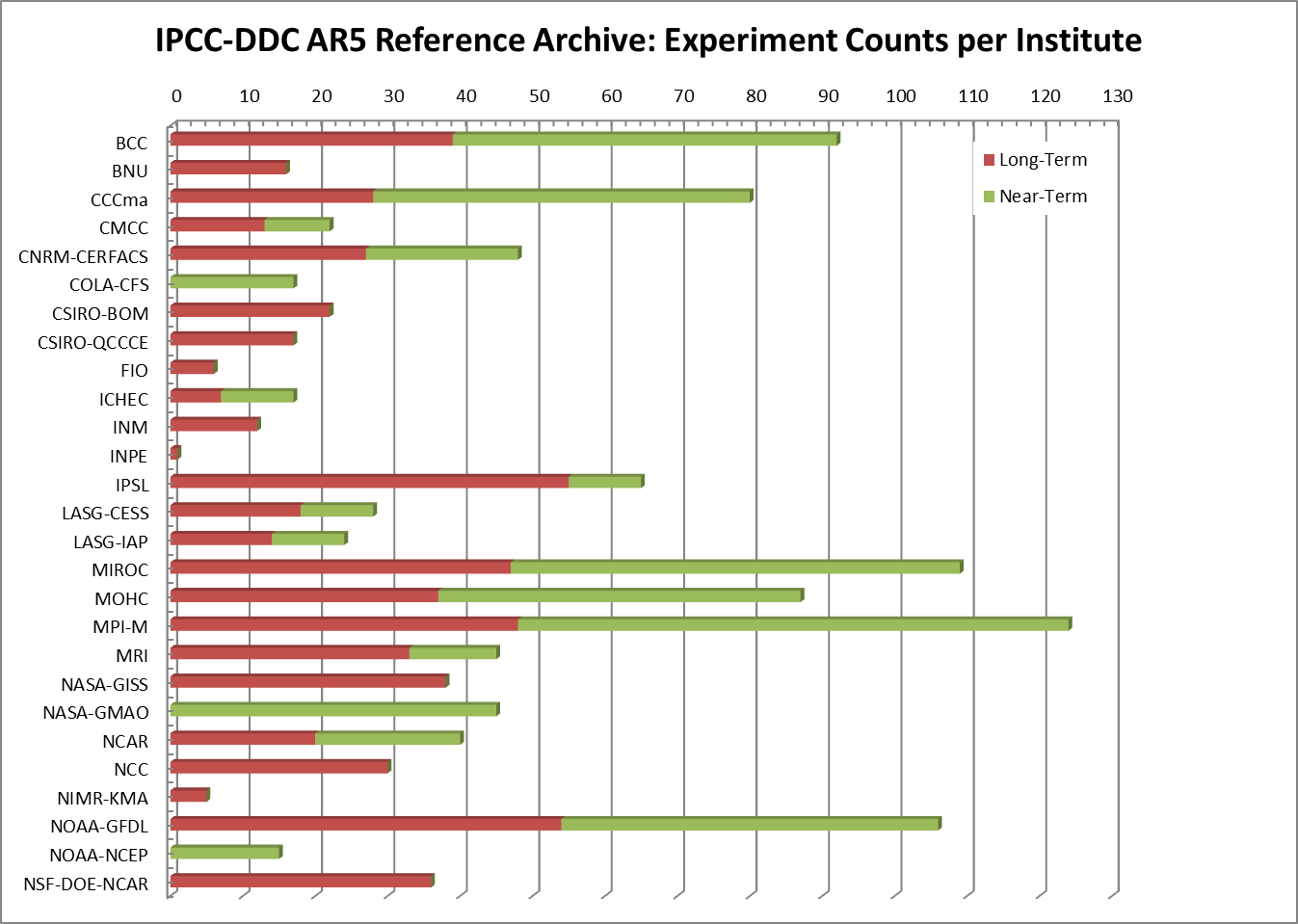 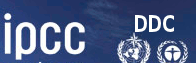 19
19.07.2016
II. IPCC-DDC: Usage (1)
Reference Archive for Climate Model Output Data
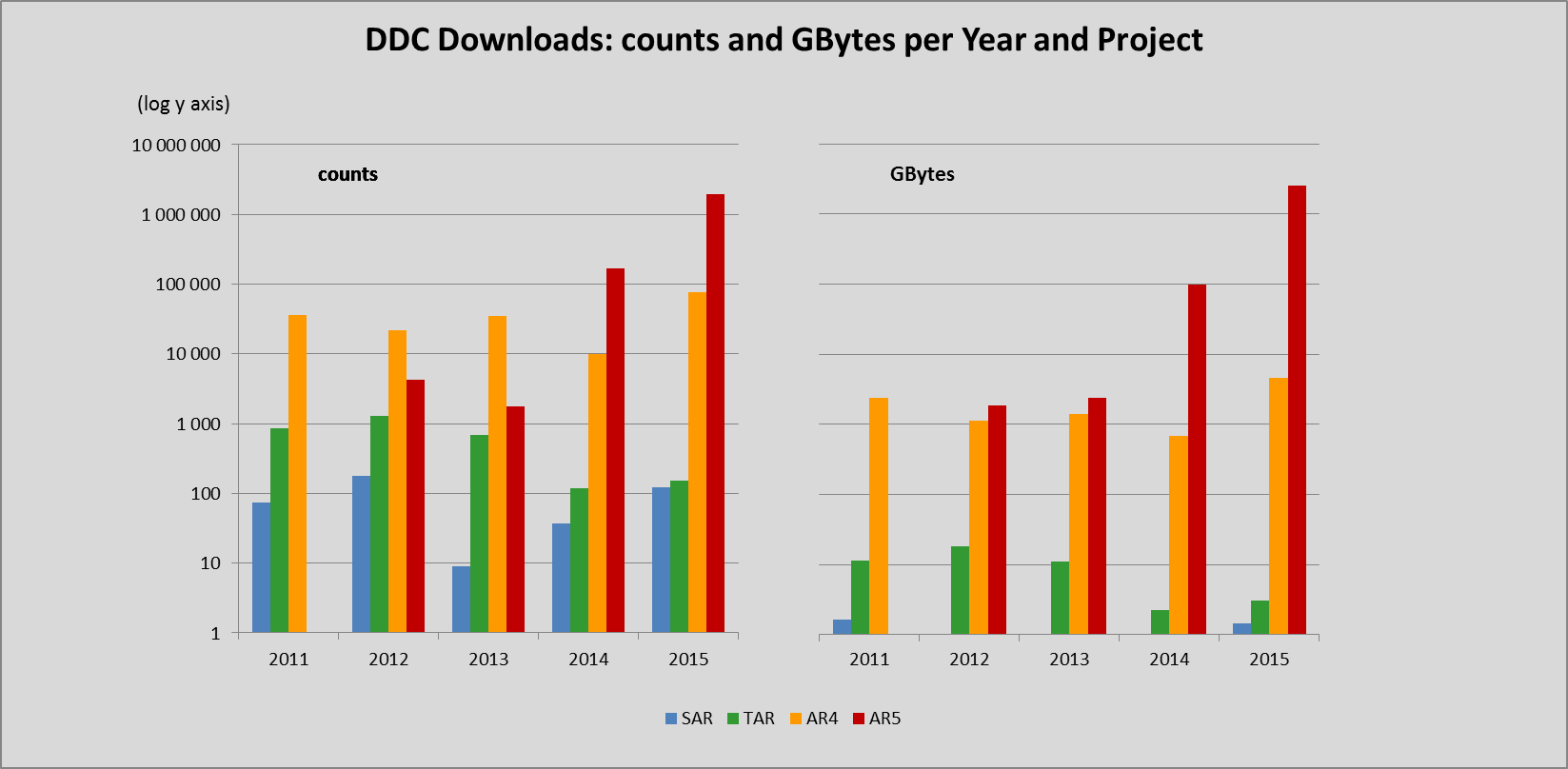 1 PByte
1 TByte
20
II. IPCC-DDC: Usage (2)
Reference Archive for Climate Model Output Data
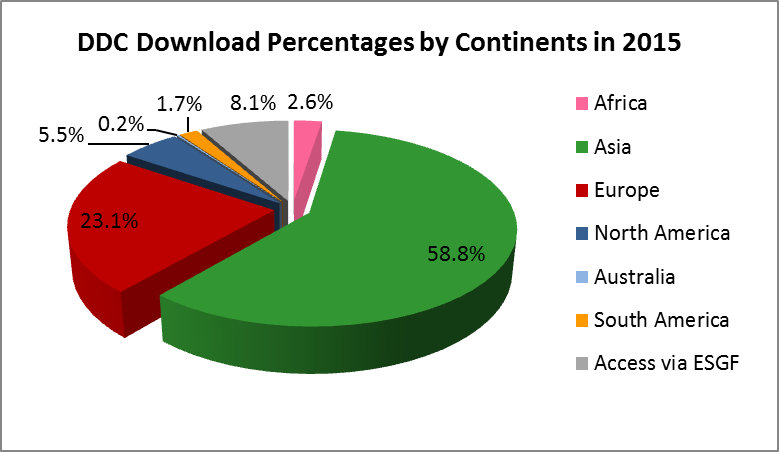 702 Active DDC Users in 2015:
42% located in developing and economy-in-transition countries (Africa, Asia, South America) 

15 users requested regional data on storage media
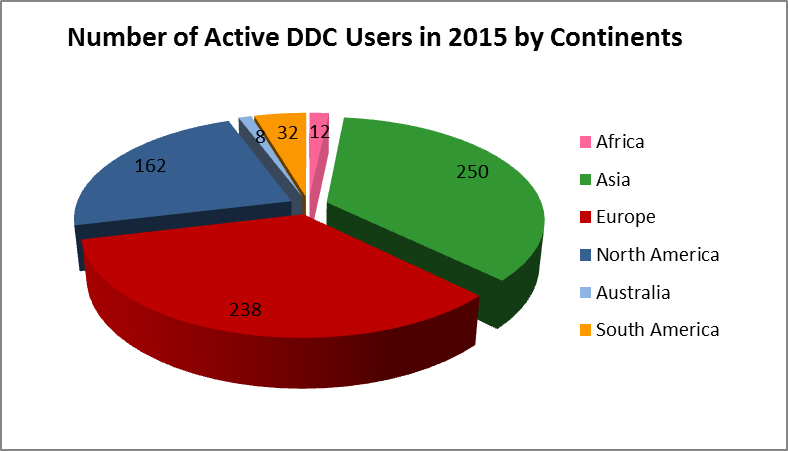 Download Counts per Continent in 2015:
     > 2 mio. file downloads

average download count per user = 2 800
Asian and African users were the most active with average download numbersper user of 5 000 and 4 600.
21
II. IPCC-AR6 DDC at WDCC / DKRZ
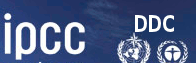 IPCC-AR6 DDC at WDCC/DKRZ:
CMIP6 Data Repository to support IPCC AR6 WGI (WGII/III)
IPCC-AR6 Reference Climate Data Archive
22
19.07.2016
II. IPCC DDC: 1. CMIP6 Data Repository
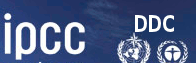 1. CMIP6 Data Repository for IPCC AR6 WGs:
New activity of IPCC DDC at DKRZ for AR6
Strengthened support the internal work of the IPCC AR6 WGs 
Similar to the CMIP5 Data Repository hosted at the ETH Zurich / IPCC AR5 WGI TSU
 synergy with DKRZ’s CMIP Data Pool (CDP) 	(see presentation of Stephan Kindermann) under discussion within IPCC:
     01/2016: IPCC Expert Meeting on the future of TGICA
     08/2016: Future Earth-PROVIA-IPCC workshop (August 2016)
23
19.07.2016
II. IPCC DDC: 2. AR6 Reference Data Archive
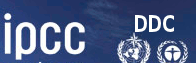 2. IPCC-AR6 Reference Data Archive
Existing activity of IPCC DDC at DKRZ since IPCC SAR
Long-term archive for data underlying AR6 WGI for interdisciplinary long-term usage
Data enriched with information on experiment, simulation,annotation, citation, contacts, etc. and add Atlas data
Data citable with DataCite DOIs
Snapshot of CMIP6 data at IPCC AR6 WGI submission deadline
Special support for developing and economy-in-transitioncountries in shipping data subsets for selected domains on storage media (AR4/AR5/AR6)
http://ipcc-data.org                                                                                                   http://ipcc.wdc-climate.de
24
19.07.2016
II. IPCC DDC: LTA Workflow
Quality
Errata
Citation
3
Citation Information
ES-DOC
QAprocess
IndexNode
4
Registration
DataNode
DataNode
Data
Data
Meta-data
CIMDocs
Node
QualityResults
ErrataResults
CitationInfo
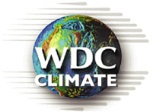 Portal
Metadata Ingest incl.External Information
2a
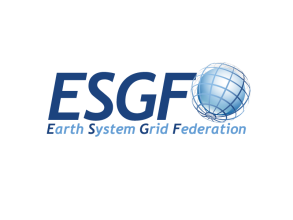 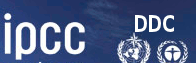 + othercatalogs
DataCite DOI /CitationInformation
Node
CMIP DataPool (CDP)
1
2b
DataReplication
DataArchival
1
LTAData
…
WDCC:
Long-termArchive
DKRZ
Project Data Repositories
Replicate
LTA
DataCite DOI
Share DOI
2
3
4
Based on: Stockhause, Martina (2014). Long-term archiving workflow in CMIP5 - a first review. 
ISENES2 Workshop, Hamburg, 03.-05.06.2014. Zenodo. doi:10.5281/zenodo.29104
25
19.07.2016
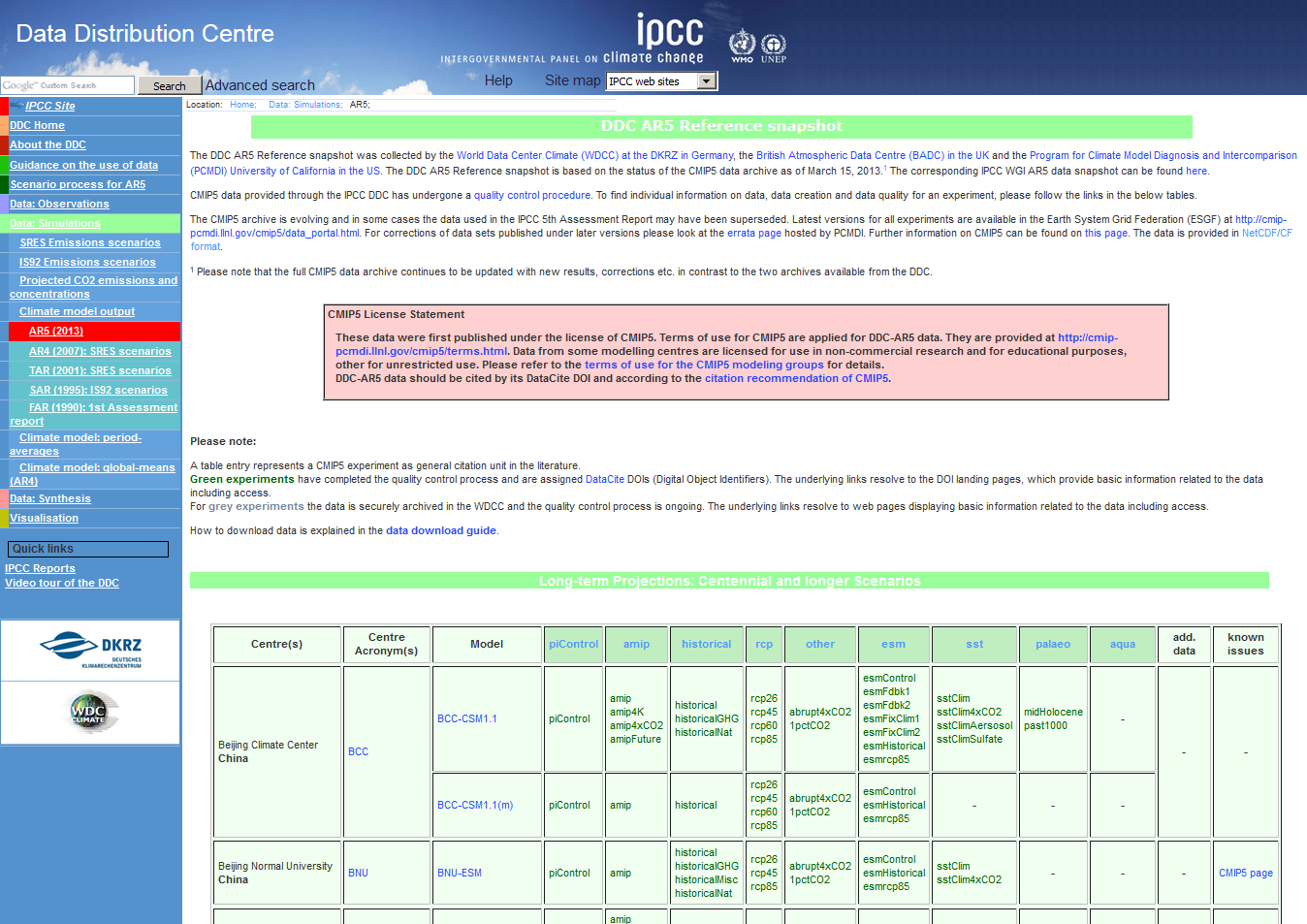 Data Citation CMIP6:	http://cmip6cite.wdc-climate.de 
IPCC DDC: 	http://ipcc-data.org 
DDC at DKRZ:	http://ipcc.wdc-climate.de 

M. Stockhause, F. Toussaint, M. Lautenschlager (2015): CMIP6 Data Citation and LTA. WIP white paper. Zenodo. doi:10.5281/zenodo.35178.
26
19.07.2016
II. IPCC DDC: LTA Motivation for AR6
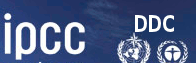 Reduce number of interfaces to handle
Stable and reliable technical interfaces providing the same information over time
No mapping of DRS components 
CMIP6 infrastructure provides all necessaryinformation for LTA / IPCC DDC
Shift responsibility for relations to external information from LTA to providers
Compared to AR5: simpler and automatable LTAwith reallocated responsibilities
27
19.07.2016